Формирование жизнестойкости в ситуации инноваций
Посысоев Олег Николаевич, кандидат психологических наук,  гештальт-терапевт, профессор кафедры инклюзивного образования Института развития образования
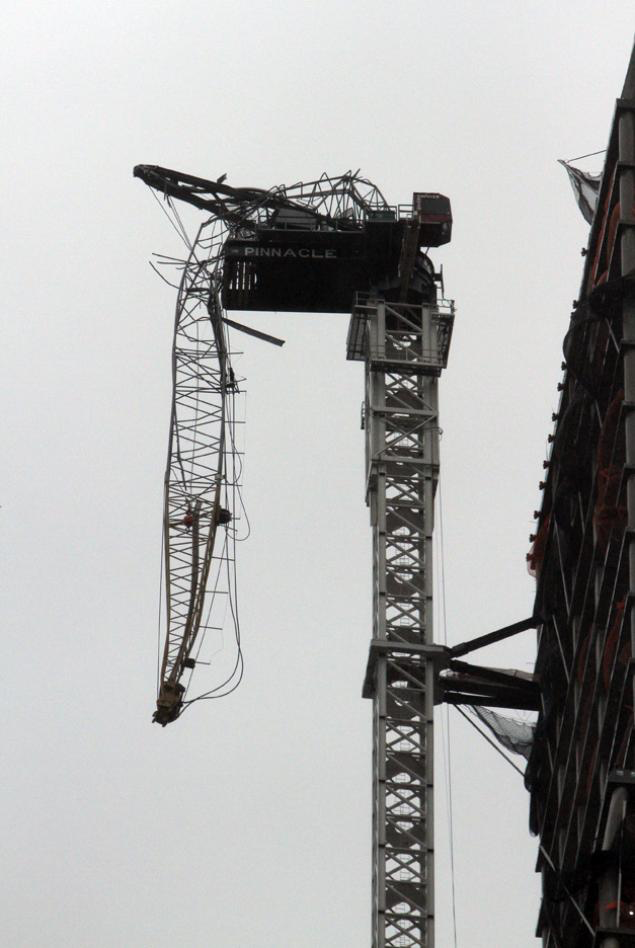 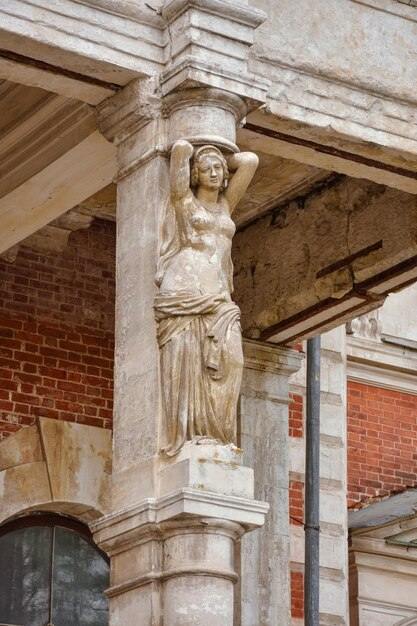 Жизнестойкость:

преобразование источников стресса из угрозы катастрофы в возможности для развития (С. Мадди)

система убеждений о себе, мире, отношениях с ним, которые позволяют нарастить здоровье и эффективность деятельности в условиях стресса
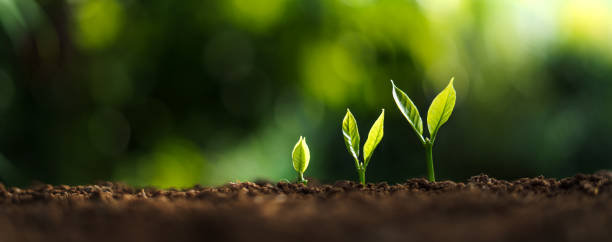 КОМПОНЕНТЫ ЖИЗНЕСТОЙКОСТИ

	Вовлеченность (commitment) – уверенность в том, что если не терять активности и интереса, всегда можно найти то, что важно для личности.
Где мой интерес? Чего я хочу на самом деле ?
	Контроль (control) – уверенность в том, что важно бороться, чтобы повлиять на результат происходящего.
Я могу что-то сделать. Что?
Но не «Я контролирую происходящее»
	Принятие риска (challenge) — готовность рисковать основана на уверенности, что я смогу обучиться на своих ошибках, своем опыте.
Я могу извлечь знаний из своего опыта, какие?
Но не «Я готов рисковать всегда и везде»
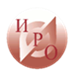 Как развивать жизнестойкость
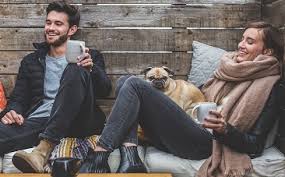 Посмотрите на вопросы для развития жизнестойкости. Вспомните какую-нибудь ситуацию угрозы
 или давления, из которой вы смогли мужественно выйти, и ответьте на вопросы.
Вовлеченность
- Где мой интерес? Чего я хочу на самом деле?
- Я могу что-то сделать, пусть даже что-то небольшое? Что?
- Как я пойму, что у меня получилось? 
   (оценка результата/усилия/переживания/полученного опыта)
Контроль
Принятие риска
- Я могу извлечь знания из своего опыта. Какие?
- Чему я научился? Насколько это было полезно (0-100%)? 
- Какой мог бы быть следующий шаг?   Развитие принятия риска – отношение к неизбежным изменениям как к вызову и возможности для роста, а не как
к угрозе безопасности и стабильности.
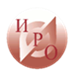 На что направлена психологическая помощь -на распознавание границ, умение отстаивать собственные интересы и вовремя говорить людям "нет", не испытывая при этом угрызений совести;- На восстановление смыслов- На формирование умения отличать первостепенные задачи от всех остальных; - На разделение окружения по сферам общения "ближе-дальше", чтобы в период восстановления поддерживать связь с теми, с кем действительно хочется.  - На работу с детскими страхами и установками, которые часто неосознанно мешают во взрослой жизни.
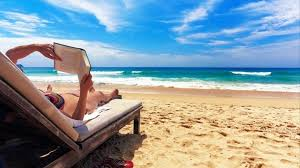 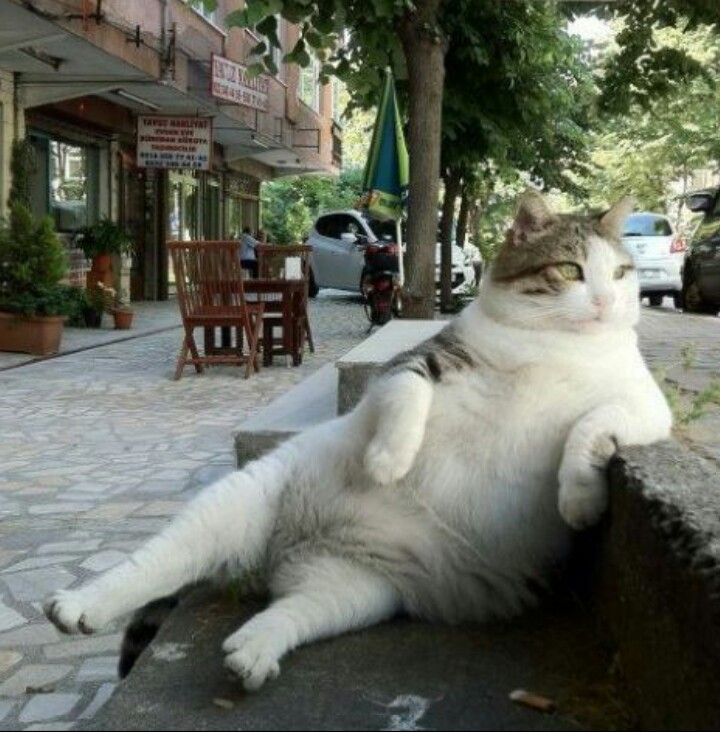